Toán
Dãy số tự nhiên
KHÁM PHÁ
Dãy số tự nhiên
0; 1; 2; 3; 4; 5; 6; 7; 8; 9; 10; 11; 12; ...
Có thể biểu diễn dãy số tự nhiên trên tia số
0
1
2
3
4
5
6
7
8
9
10
11
12
THỰC HÀNH
Thực hành viết ba số tự nhiên liên tiếp (nhóm ba bạn).
Một bạn viết một số không quá tám chữ số. Các bạn còn lại viết số liền trước và số liền sau của số đó. Sắp xếp các số vừa viết để được ba số tự nhiên liên tiếp.
1
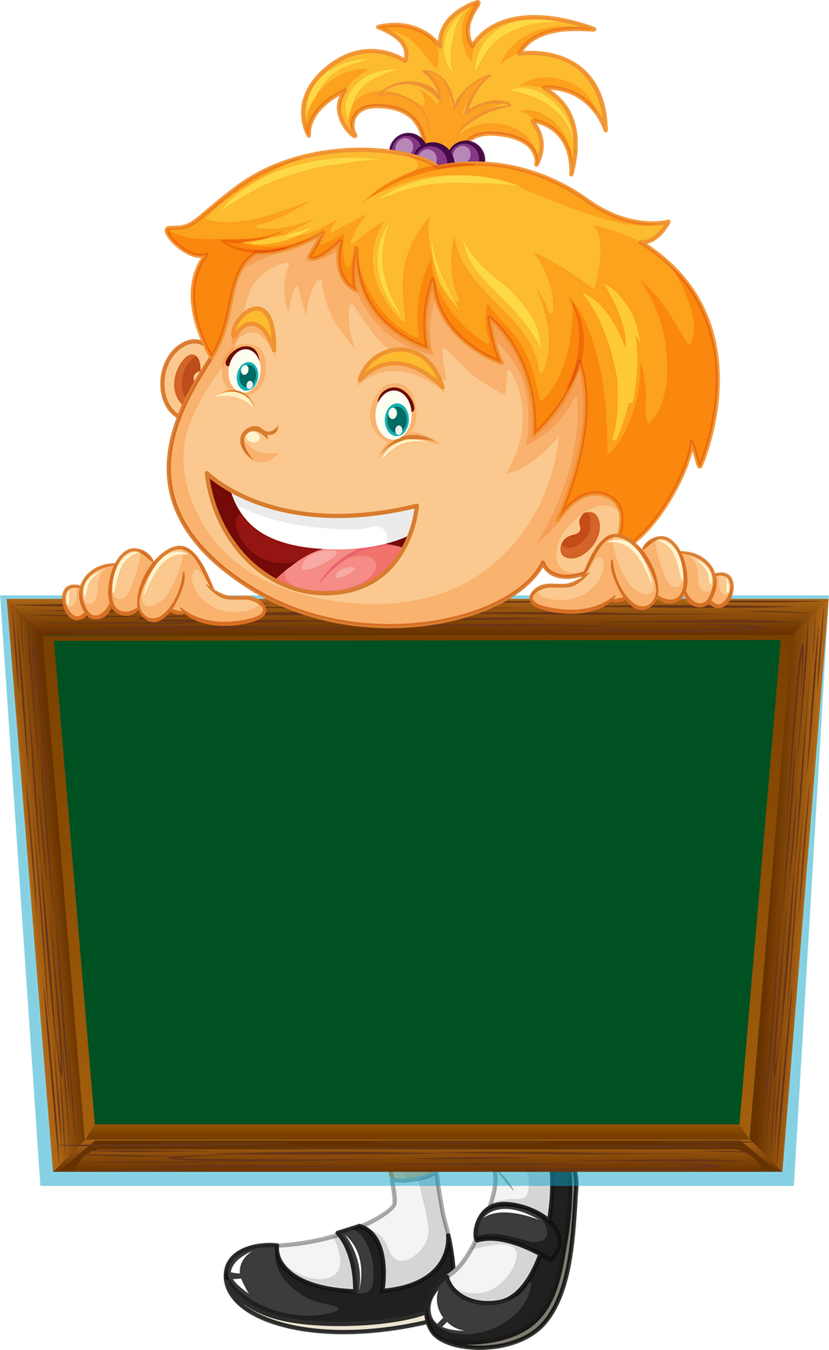 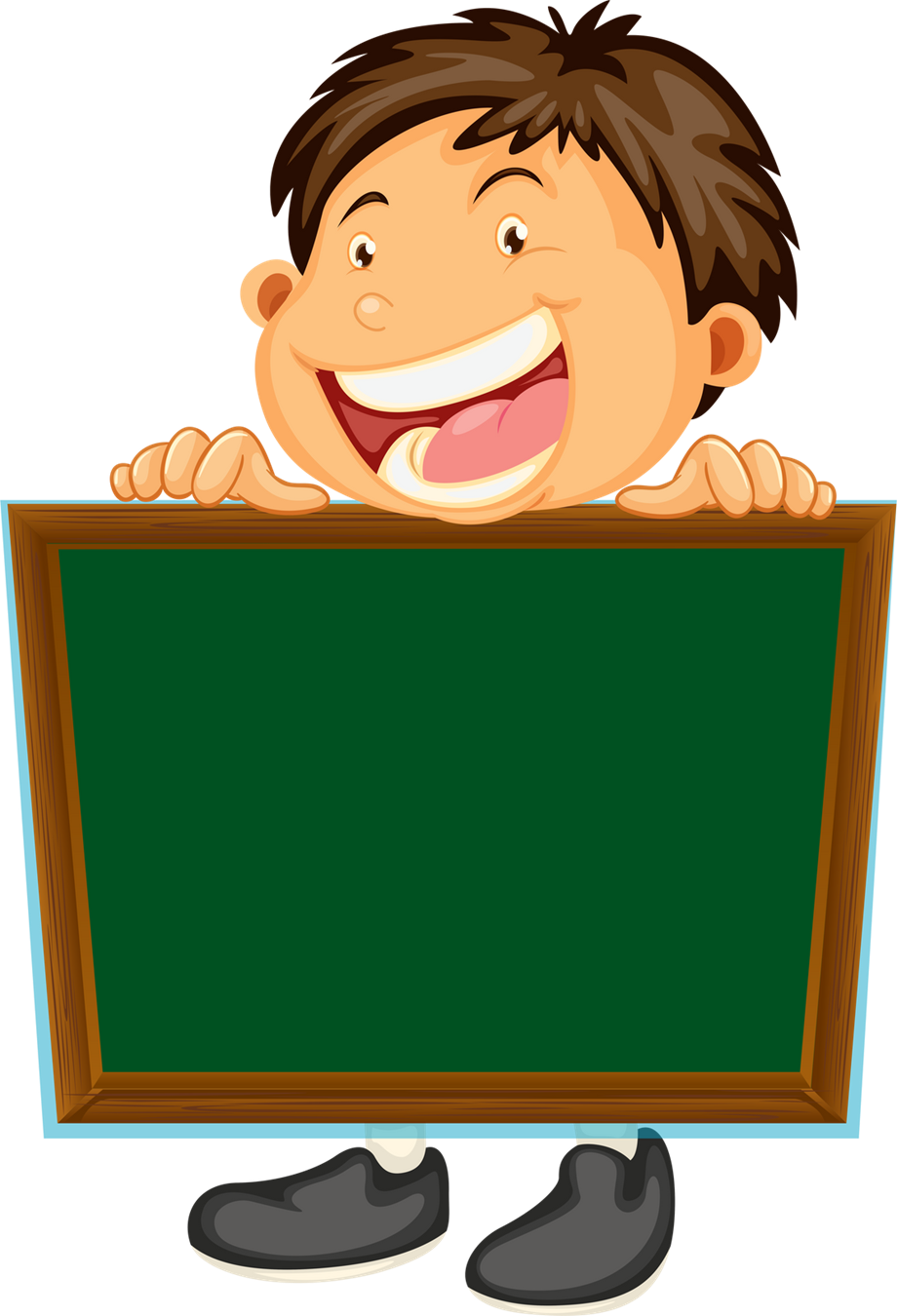 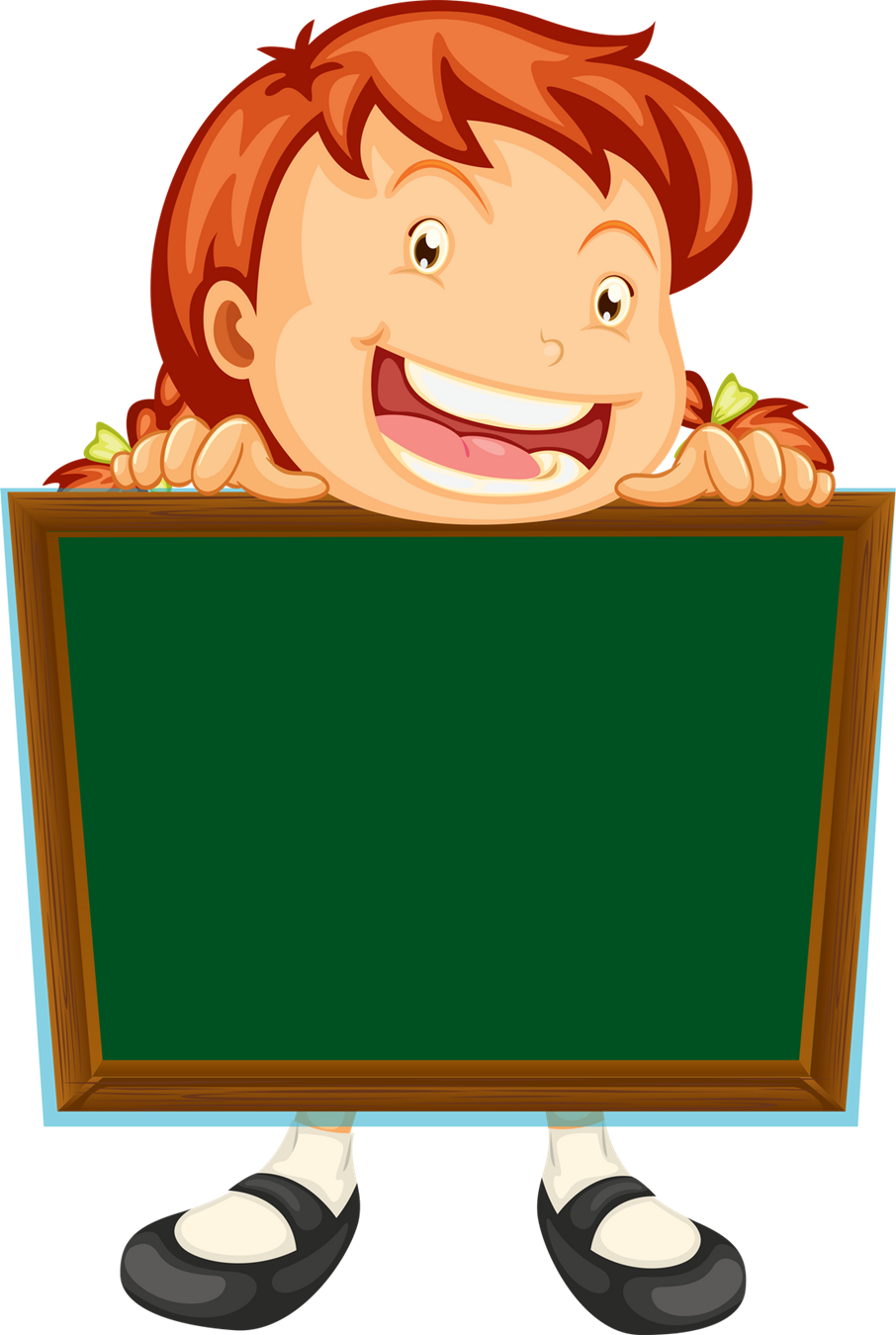 1 234 004
1 234 005
1 234 006
LUYỆN TẬP
1
a) Tìm số liền sau của mỗi số: 100 ; 99 999 999


b) Tìm số liền trước của mỗi số: 9 ; 1 000 000


c) Nếu biểu diễn bốn số đã cho ở câu a và câu b trên tia số, số nào gần gốc 0 nhất, số nào xa gốc 0 nhất?
100
101
99 999 999
100 000 000
8
9
999 999
1 000 000
Số gần gốc 0 nhất: 
9
Số xa gốc 0 nhất: 
99 999 999
2
Nêu ba số tiếp theo của mỗi dãy số dưới đây:
994; 995; 996; 997; 998; .....
999; 1 000; 1 001
a
c
b
d
0; 2; 4; 6; 8;....
10; 12; 14
1; 3; 5; 7; 9;....
11; 13; 15
3; 8; 13; 18; 23;....
28; 33; 38
VẬN DỤNG
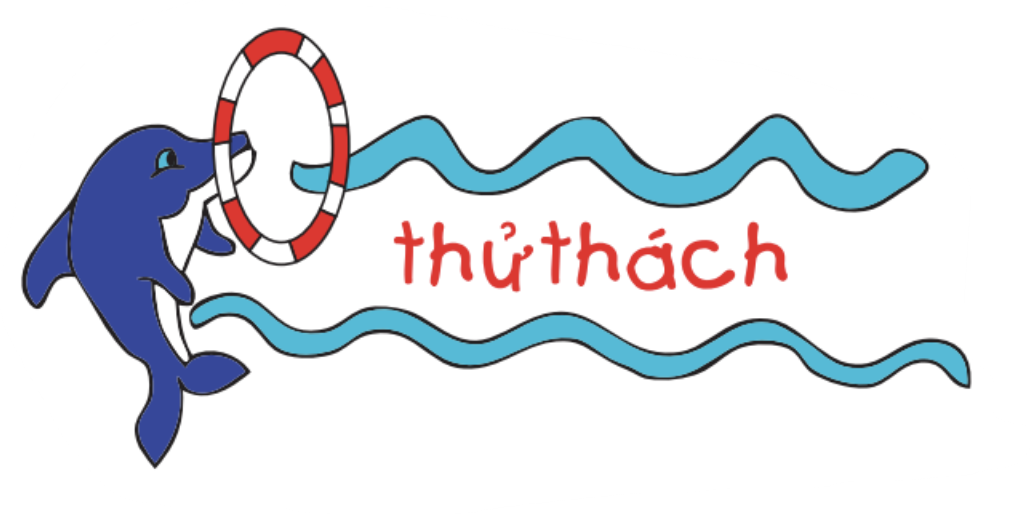 Nêu ba số tiếp theo của dãy số 
1 ; 1 ; 2 ; 3 ; 5 ; 8 ; 13 ; ... ; ... ; ...
21
34
55
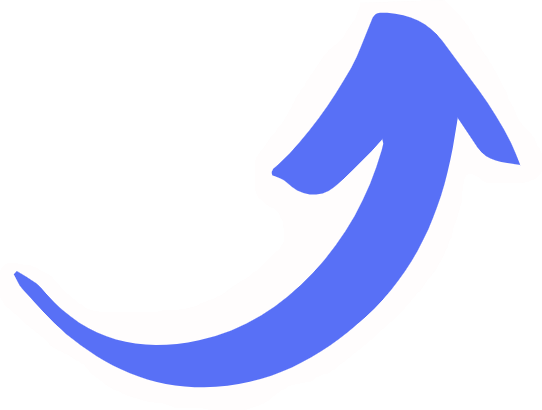 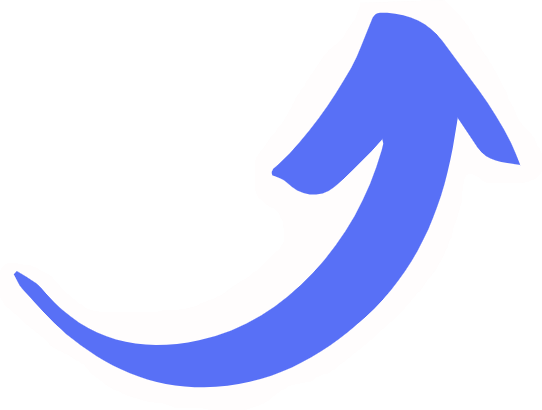 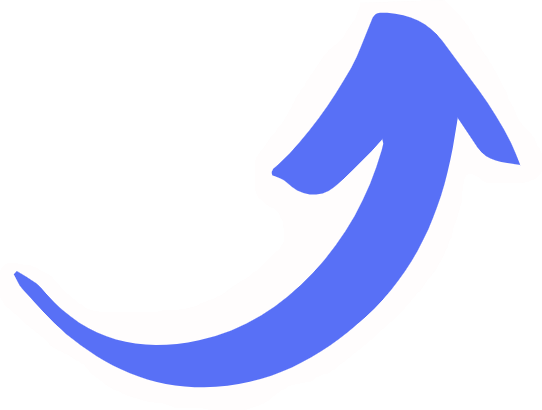 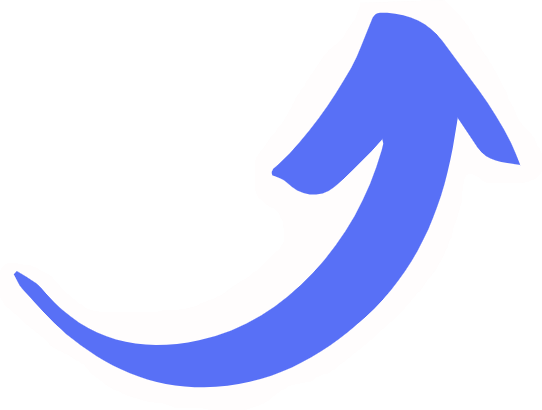 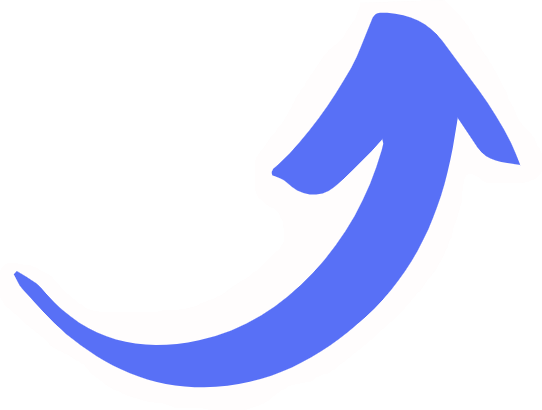 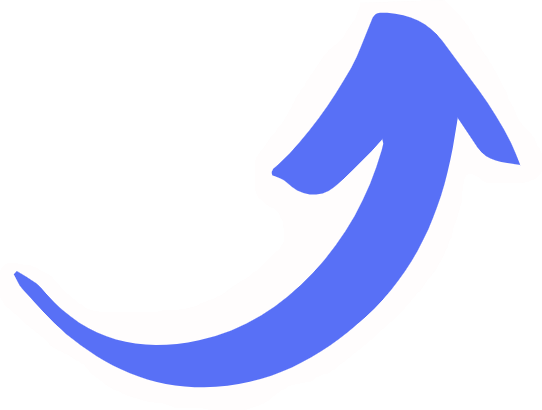 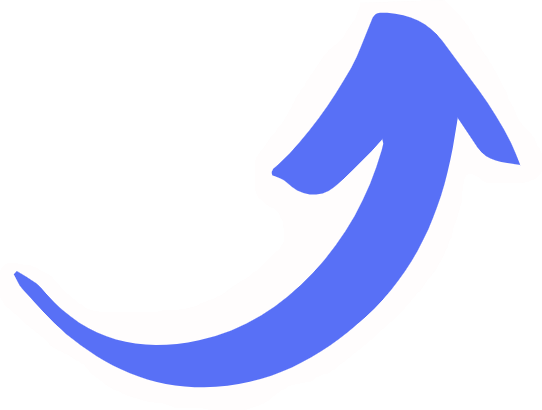 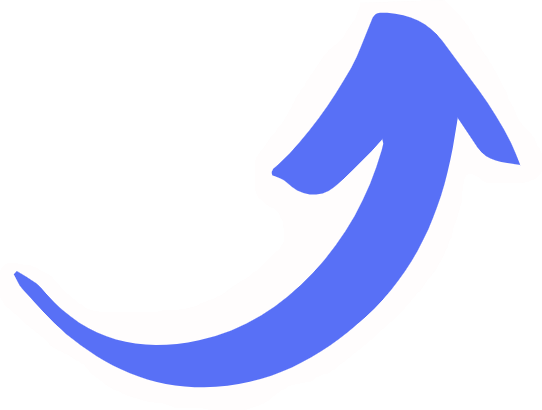 +
+
+
+
+
+
+
+